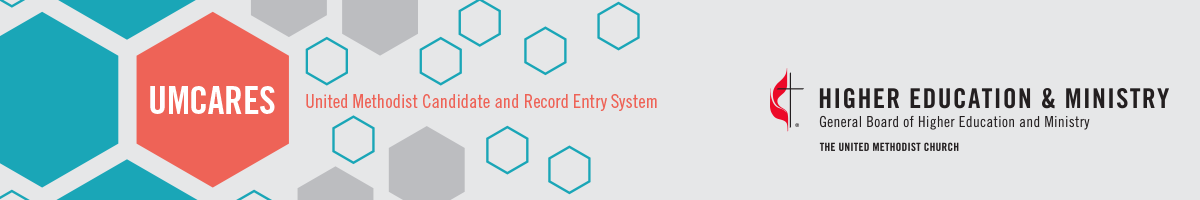 Psychological Assessment FAQ
What assessments do I complete and what is the order?
The MMPI-2 using the Qglobal link provided by your proctor
The Incomplete Sentences Blank in UMCARES
The 16PF using the tara.vitapowered link provided by your proctor

Can I listen to music while completing my assessment?
Yes, listening to music is permitted while working on your assessments but it will need to be noted on your Testing Situation Report

Can I use my phone as a translator?
Using a translation service is not advised, if you need assistance in interpretation please let your proctor know

What other factors might affect the results that I should tell the proctor?
if you experienced a traumatic event or any kind of changes in your personal or professional lives recent to the Assessment
environmental factors that affected your concentration, such as the room being too hot, too cold, or too noisy
[Speaker Notes: Glad you’re here.]
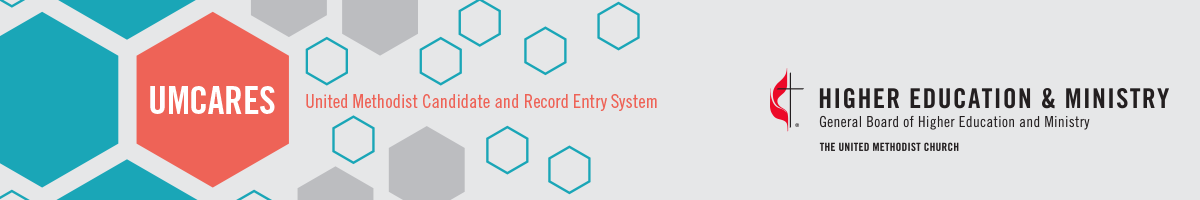 MMPI-2
[Speaker Notes: Glad you’re here.]
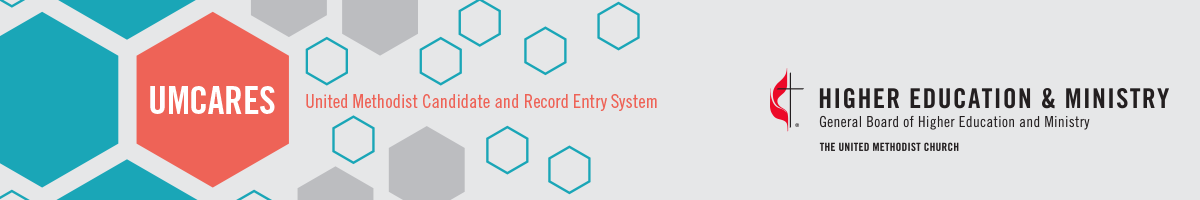 Incomplete Sentences Blank
[Speaker Notes: Glad you’re here.]
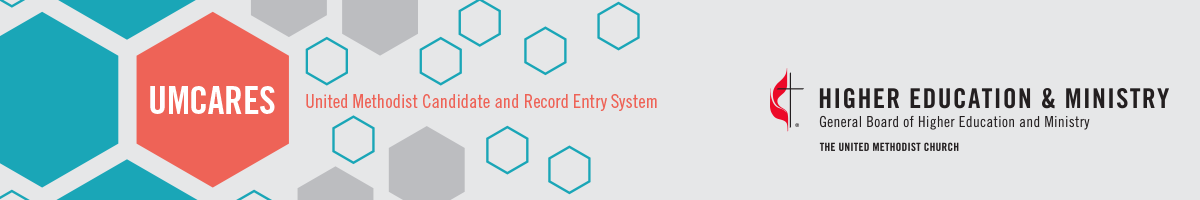 16 Personality Factor
[Speaker Notes: Glad you’re here.]